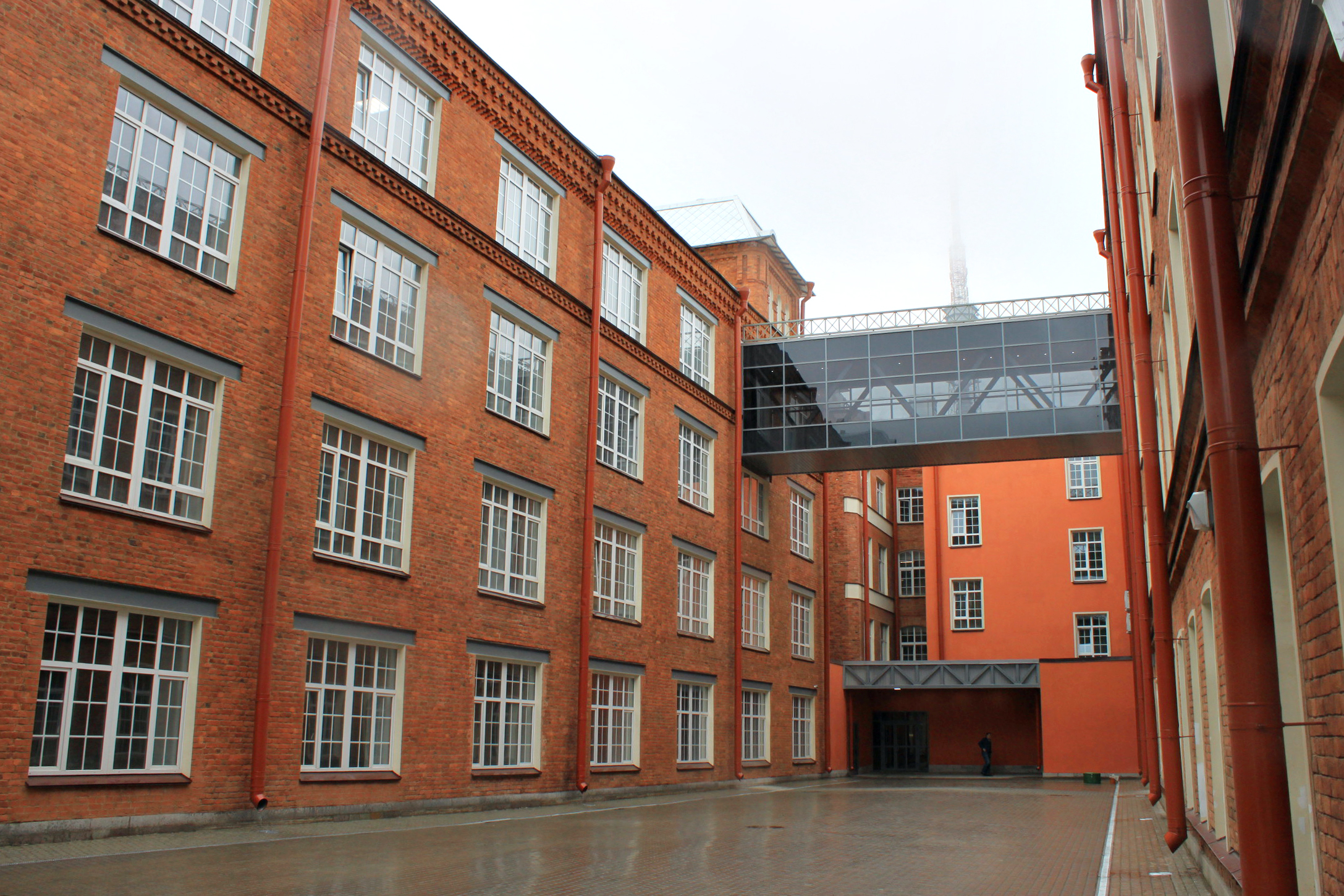 Основные результаты исполнения финансового плана НИУ ВШЭ – Санкт-Петербург за 2020 год и проект финансового плана на 2021 год
В.М.Нестеров
Заместитель директора НИУ ВШЭ – Санкт-Петербург
1
Исполнение плана финансово-хозяйственной деятельности 2020
Основные факторы, повлиявшие на исполнение плана
Снижение доходов кампуса в связи с пандемией и связанными факторами (детали – сл. слайд)
Снижение расходов кампуса, существенно меньшее, чем сокращение доходов.
Снижение темпа роста числа коммерческих студентов
Фиксация на одном уровне субсидии на бюджетных студентов
Проблемы исполнения бюджета университета в целом, снижающие возможности получения дополнительного финансирования из Москвы
Дополнительные расходы, связанные с особым режимом работы
2
Исполнение плана финансово-хозяйственной деятельности 2020
Фактическое исполнение в сравнение с планом
3
[Speaker Notes: ДПО УЦПР -19.4
ИДПО+МЦД -48.5 (25+23)
ВПО – нач план 764
Из Москвы – 14 школа фмн  24 - УЦПР]
Исполнение плана финансово-хозяйственной деятельности 2020
Предпринятые действия для компенсации дефицита бюджета
Снижение расходов по менее приоритетным статьям
Оборудование
Ремонт
Оборудование новых площадей (спец. финансирование НИУ ВШЭ)
Отказ от квартальных премий
Заморозка части открытых вакансий АУП и УВП
Снижение ФОТ АУП и УВП (гл.обр. влияние на бюджет 2021)
Запрос на дополнительное финансирование из бюджета университета
Плановое оборудование сдаваемых площадей
Внеплановое покрытие дефицита
фото
4
[Speaker Notes: Отказ от премий 24 млн
Сокр ФОТ 4 млн за 2 мес.]
Исполнение плана финансово-хозяйственной деятельности 2020
Вынужденные дополнительные затраты
Расходы на СИЗ и противоэпидемиологические мероприятия
Меры поддержки студентов
Затраты на оборудование для дистанционной работы
Стимулирующие надбавки за особые условия труда
5
[Speaker Notes: 3.3
3.6
8.5
3.0]
Показатели исполнения Финансового плана 
НИУ ВШЭ - Санкт-Петербург в 2020 году и показатели плана 2021 года
6
План финансово-хозяйственной деятельности 2021
Основные условия планирования расходов бюджета
Безусловное выполнение всех обязательств по оплате труда, с учетом выполнения требований "майских указов" Президента РФ в части отношения заработной платы ППС к средней заработной плате по региону

Сохранение действующих инструментов академического развития и перенос части расходов НИУ ВШЭ на ЦБ кампуса 

Сохранение принципов финансирования факультетов филиала (размер отчислений от реализации программ ВПО не менее15%)

Сохранение необходимого уровня затрат на содержание инфраструктуры филиала с учетом прироста эксплуатируемых площадей и необходимости их дооснащения ИТ-оборудованием, мебелью, инвентарем в соответствии со стандартами НИУ ВШЭ, необходимость дальнейшей реализации мероприятий по обеспечению студентов филиала местами для проживания

Сохранение уровня затрат по наиболее важным направлениям проектных расходов.

«Балансировка» доходов и расходов в разрезе центрального бюджета филиала, бюджетов факультетов, бюджетов зарабатывающих подразделений и сводного бюджета филиала в целом
7
План финансово-хозяйственной деятельности 2021
Нормативные и прогнозные параметры планирования
фото
фото
8
План финансово-хозяйственной деятельности 2021
Основные факторы планирования, специфичные для планируемого года
Высокий уровень неопределенности по некоторым статьям внебюджетных доходов
ДПО
ГК УЦПР
Прикладные научные проекты
Пожертвования
Риски снижения численности внебюджетных студентов ниже запланированного уровня
Возможный рост некоторых расходов из-за курсовой разницы(оборудование, ИТ‐услуги, международная деятельность, привлечение международных специалистов и расчеты с зарубежными партнерами)
Увеличение размера субсидии на бюджетных студентов на 38 млн.руб.
9
План финансово-хозяйственной деятельности 2021
Структура и динамика доходов НИУ ВШЭ - Санкт-Петербург в 2020-2021 гг. (без учета государственного стипендиального обеспечения, затрат на капитальный ремонт зданий и сооружений, объемов дополнительных трансфертов НИУ ВШЭ), тыс.руб:
* Дополнительно 9.5 млн. в счет 2020 года поступило в декабре 2019
10
Сравнительная динамика доходов
НИУ ВШЭ - Санкт-Петербург в 2017-202 гг., млн.руб. 
(без учета целевой субсидии и дополнительных трансфертов)
53,6%
45,3 %
Размер субсидии на 1 бюджетного студента в год, тыс.руб.
11
Высшая школа экономики,  Санкт-Петербург, 2020
Динамика и структура расходов НИУ ВШЭ - Санкт-Петербург 
в 2020 - 2021 гг. (тыс.руб.),:
фото
фото
12
Детализация затрат в проекте Финансового плана 2021 по консолидированной статье «Обязательства по оплате труда»
фото
фото
13
Динамика средней заработной платы НИУ ВШЭ - Санкт-Петербург 2014-2020 гг., тыс.руб.
Динамика средней заработной платы работников НИУ ВШЭ - Санкт-Петербург 2017-2020 гг., тыс. руб./мес.
Динамика отношения средней заработной платы отдельных категорий к средней по региону, 2017-2020 гг., %:
фото
фото
14
Сравнительные объемы доходов от реализации платных программ ВПО, зачисляемых в бюджеты факультетов НИУ ВШЭ - Санкт-Петербург в 2014-2021 гг., тыс.руб.
15
Проект решения Ученого совета НИУ ВШЭ – Санкт-Петербург:
Одобрить показатели исполнения Финансового плана НИУ ВШЭ – Санкт-Петербург за 2020 год.
Утвердить проект Финансового плана на 2021 год.
16
Спасибо за внимание!
Детализация затрат в проекте Финансового плана 2021 по консолидированной статье «Текущие операционные расходы»
фото
фото
18